VERBOS REGULARES CON CAMBIO
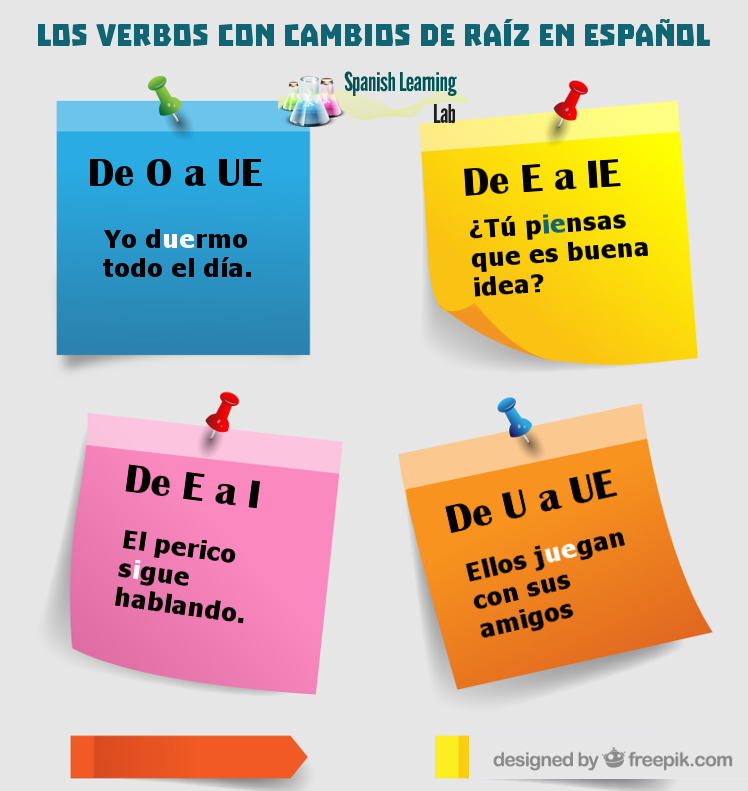 O – UE (dormir, poder, doler, morir…)
E- IE (querer, preferir, pensar…)
E – I (pedir, decir, seguir…)
U – UE (jugar)
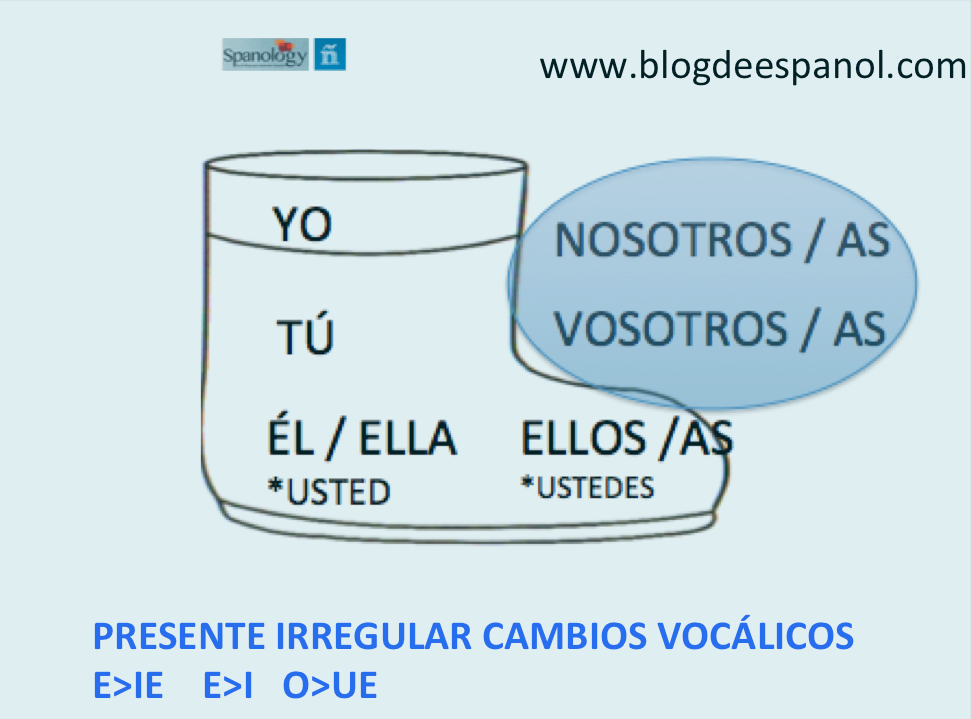 QUERER
QUIERER
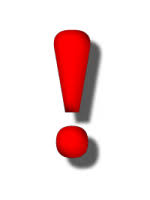 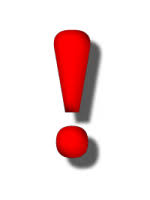 Yo quier + O					Nosotros quer + EMOS

Tú quier + ES				Vosotros quer + ÉIS

Él quier + E					Ellos quier + EN